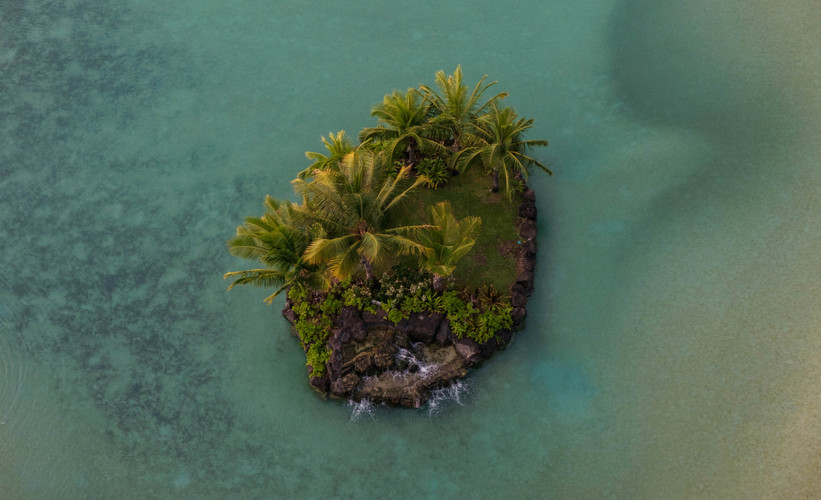 小 岛
语文 五年级 上册 配人教版
时间: xxx
主讲人：xippt
趣味导入
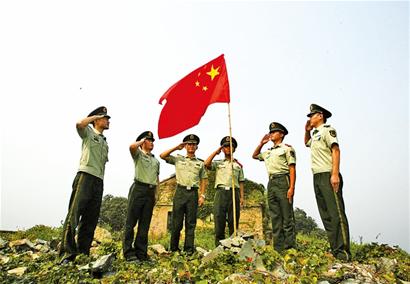 无名岛
资料链接
南海简介
我国面积约960万平方公里，其中南海跨越赤道进入南半球，是太平洋西部海域，海域面积约350万平方公里，约等于我国渤海、黄海、东海总面积的3倍，其中中国领海总面积约210万平方公里，为中国近海中面积最大、水最深的海区，平均水深1212米，最大深度5559米。我国南海广泛分布着252个岛、礁、沙滩，其中被称为岛的有25个。
字词认读
yín       mán         yù              tǐng     máo   dùn
牙龈     瞒    海域     快艇    矛 盾
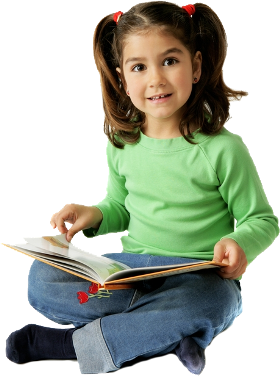 hēng     hóu  lóng          sháo   jiǎo     yǎo
哼       喉 咙    汤勺    搅    舀
字词认读
溃烂： 
沉吟：
凝视：
务必：
哽：
伤口或发生溃疡的组织由于病菌的感染而化脓。
（遇到复杂或疑难的事）迟疑不决，低声自语。
聚精会神地看。
必须；一定要。
声气阻塞。
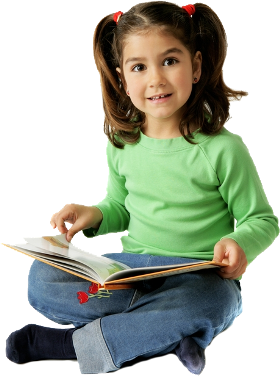 句段感知
环境描写
（1）无名岛最大的特色就是小，小得好像不值得有个名字。不远处，白白的礁石冒出海面聚成一堆，像一片白云在天边浮着。这里树少，草少，土也很少，却驻扎着一群海军陆战队的士兵。
句中三个“少”字突出了无名岛的环境恶劣艰苦。
第一部分：在特别小，环境恶劣的无名岛上驻扎着海军陆战队士兵。
句段感知
第二部分（2-20）：将军上岛，发现菜地，并决定留岛视察，看能否将种菜的方法推广。
思考：1.第二段写道“最凉快的时候，也就是二三十摄氏度  
        吧”说明什么？
说明岛上温度很高，驻扎在这里的海军陆战队的士兵们生活很艰苦。
句段感知
思考：2.战士们为什么选择在小岛的南面种菜？
无名岛在南海的最南端，夏天太阳从北方朝这边射着。选小岛南面种菜，才能正面挡住烈日的强照。
思考：3.为什么要等晚饭后，才可把油布掀开？
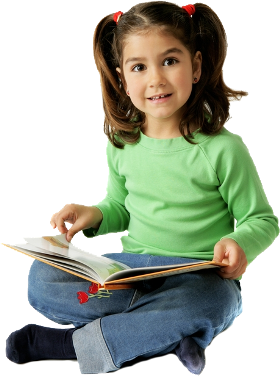 因为菜很难成活，怕太阳晒，晚饭后光照就不强烈了。所以可以把油布掀开。
句段感知
思考：4.从15-19自然段的对话描写中，你看出一个怎样的将军。
与秘书的对话：将军能与战士同甘共苦，不搞特殊化。
与队长和战士的对话：看出将军平易近人，很民主，不硬性将自己的意见强加于人。
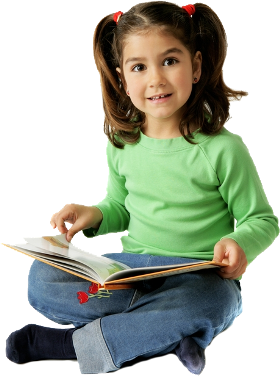 句段感知
第三部分（21-36）：战士给将军送青菜吃，将军跟战士共
                  享青菜。
思考：1.从战士们把菜地拼成中国地图，你可以体会到什么？
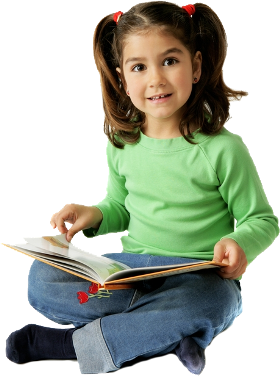 战士们心中有祖国，热爱祖国。他们在最艰苦的环境下守卫祖国的疆土，他们深深的爱国情怀可敬可叹。
句段感知
思考：2.第36自然段，战士们的眼角为什么会晶亮？
“晶亮”指的是战士们的眼泪，因为战士们被将军的举动所感动，将军将菜倒进汤里，表现了对战士们的关爱。
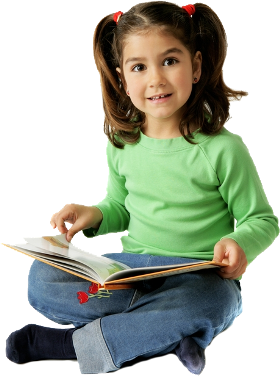 句段感知
第四部分（37-38）：将军离岛又返回，行标准的军礼。
思考：1.将军看到“那片雄鸡形的绿色上面，一轮鲜红的太 
      阳正在升起”有什么象征意义？
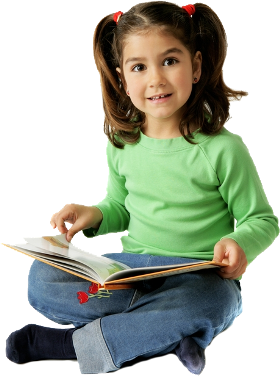 象征祖国蒸蒸日上。
句段感知
思考：2.将军的军礼有什么深刻含义？
将军行军礼表达了他对海岛的热爱，对祖国的敬意，对战士的感激。
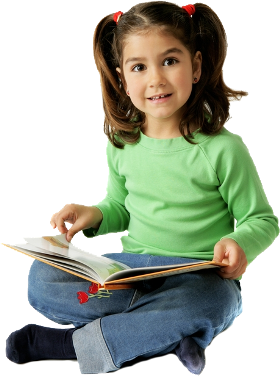 思考：3.通读全文，作者是怎样写战士热爱无名岛的？
从老家背土；拿蔬菜种子；中国版图式菜地；不畏艰苦。
句段感知
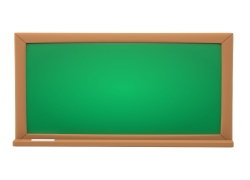 课文主旨
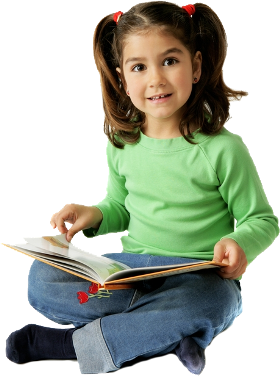 本文通过写将军上无名岛发现菜地，与战士们共享青菜的事情，表达了海防战士的爱国之情，激发了我们的爱国之情、报国之志，同时也表达了将军和士兵之间的感情。
当堂测评
一、依据原文在括号里填上恰当词语。
（     　       ）的菜地        （         　）的太阳
定下（　         ）            一阵（            　）
绿油油
鲜红
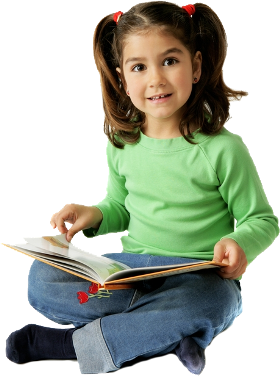 规矩
沉吟
当堂测评
二、队长很矛盾，不太情愿地说：“欢迎是欢迎，可您的身体……” 联系上下文，说说句子中“矛盾”的意思。
　
_______________________________________________
_______________________________________________
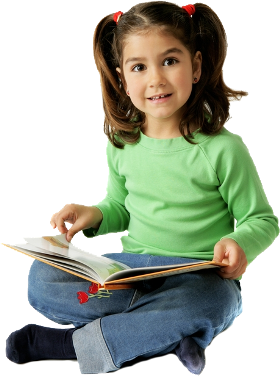 队长想让将军住下，但考虑到无名岛上条件艰苦，
吃不好，住不好，担心将军的身体吃不消。
版权声明
感谢您下载xippt平台上提供的PPT作品，为了您和xippt以及原创作者的利益，请勿复制、传播、销售，否则将承担法律责任！xippt将对作品进行维权，按照传播下载次数进行十倍的索取赔偿！
  1. 在xippt出售的PPT模板是免版税类(RF:
Royalty-Free)正版受《中国人民共和国著作法》和《世界版权公约》的保护，作品的所有权、版权和著作权归xippt所有,您下载的是PPT模板素材的使用权。
  2. 不得将xippt的PPT模板、PPT素材，本身用于再出售,或者出租、出借、转让、分销、发布或者作为礼物供他人使用，不得转授权、出卖、转让本协议或者本协议中的权利。
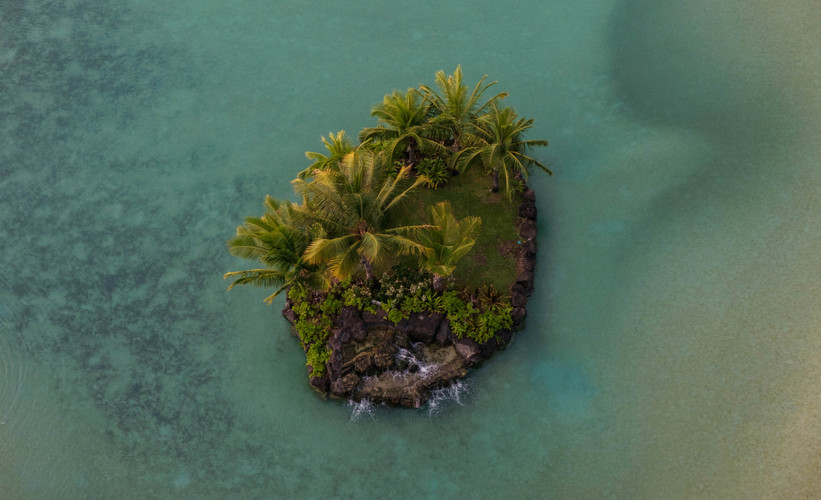 感谢聆听
语文 五年级 上册 配人教版
时间: xxx
主讲人：xippt